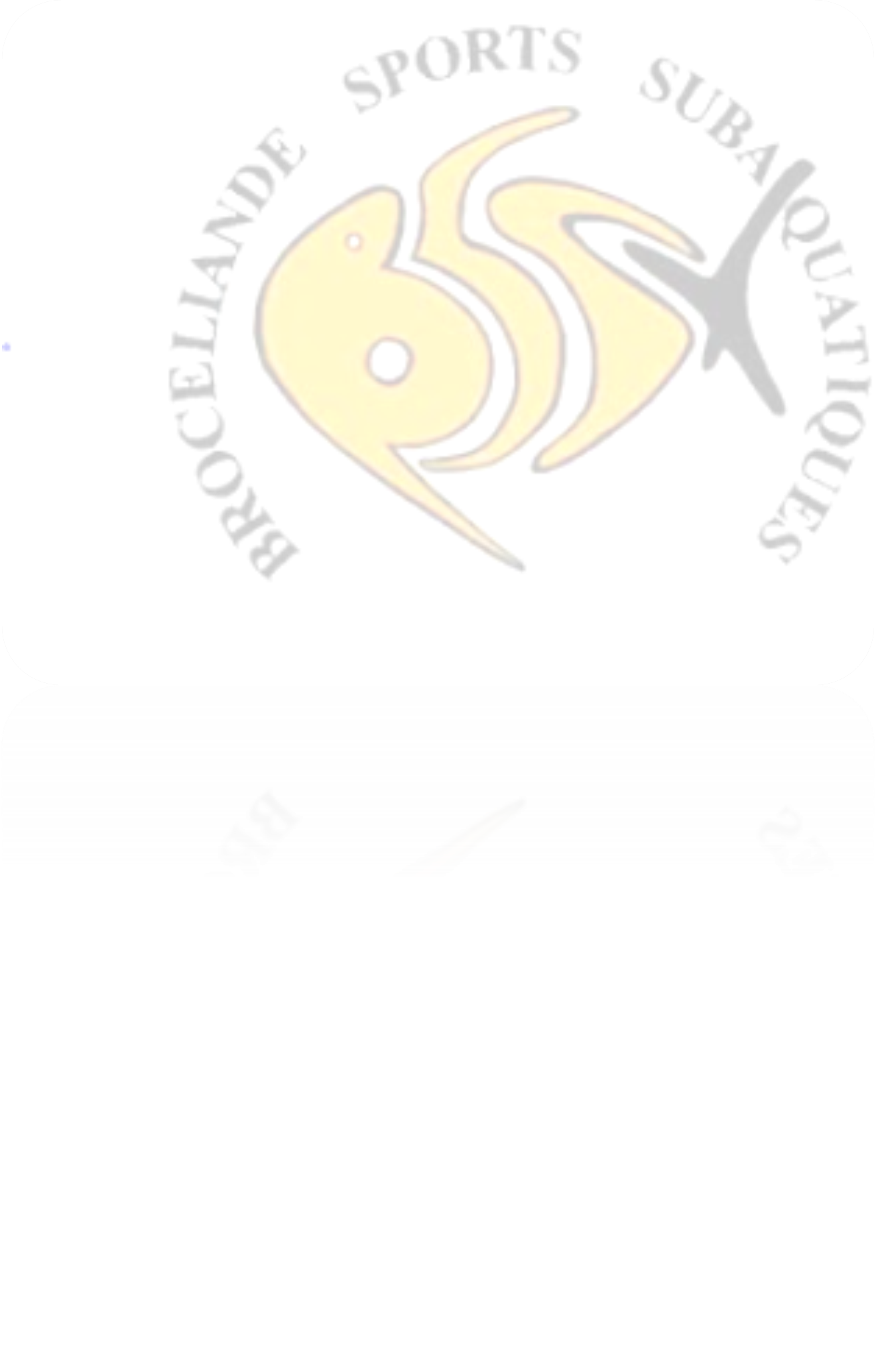 Assemblée générale 2024du BROCELIANDE SPORTS SUBAQUATIQUESRapport secrétaire
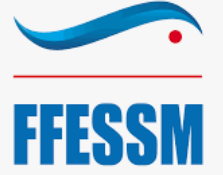 Ordre du jour
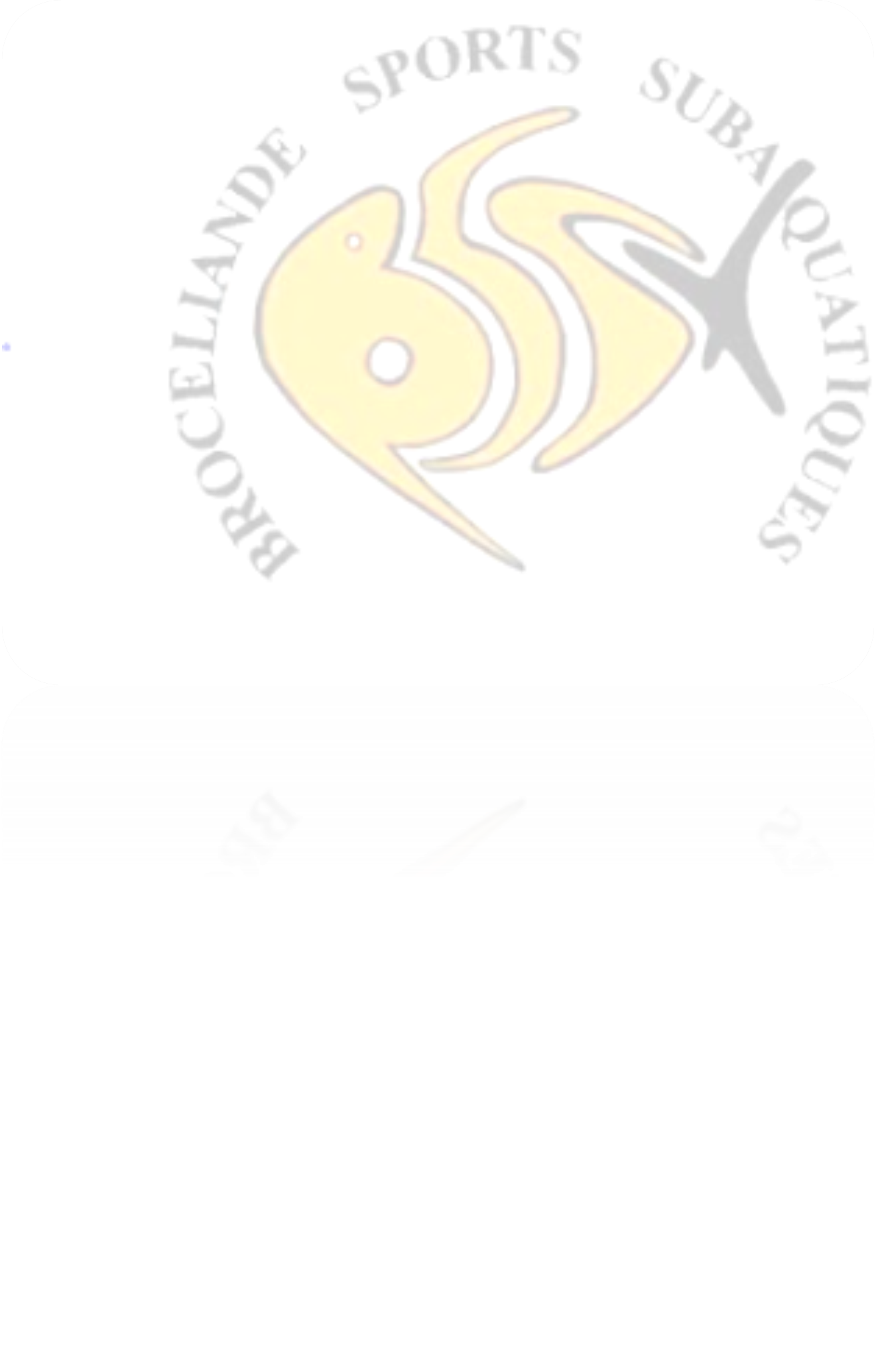 Les inscriptions 2024-2025
Une nouvelle section Tir sur Cible
Un changement de secrétaire

Modification de l’adresse du club.
Des week ends voyages : Glénan 14 15 sept 
Estartit 21 Sept etc …
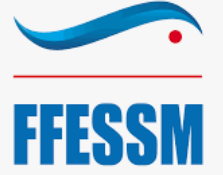